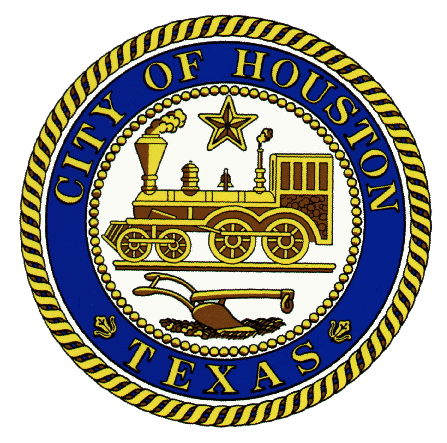 Economic Development Proposals
Economic Development Committee
July 26, 2018
Gwendolyn Tillotson – Deputy Director
Carnell Emanuel
Presentation Outline
Business Portal
Background
Development to Production Website Status
Tax Abatements Recommendations (Under Review)
United Imaging Healthcare
Texas Enterprise Zone: Interlocal Agreement
Huntsman International, LLC
Proposed FY19 TIRZ Budget Schedule
MWDBE Dashboard
2
Economic Development Proposals
Business Portal
3
Business PortalHistory
As a result of our involvement in the Equitable Economic Development (EED) Fellowship, as well as collaboration with key stakeholders that influence or support small business development within the City of Houston, the Subcommittee on Small Business recommended the creation of a “business portal” to serve as a central location for various resources available across the City of Houston. 

A proof-of-concept was developed internally by the Mayor’s Office of Economic Development, compiling resource information from various departments, including Office of Business Opportunity (OBO), Houston Public Library (HPL), and U.S. Small Business Administration (SBA). Concept was later integrated onto City’s website by the Houston Information & Technology Services (HITS) department with no external web development costs.

Estimated Rollout: August 2018
4
Business PortalSample Screenshots
“Create a Business Plan”
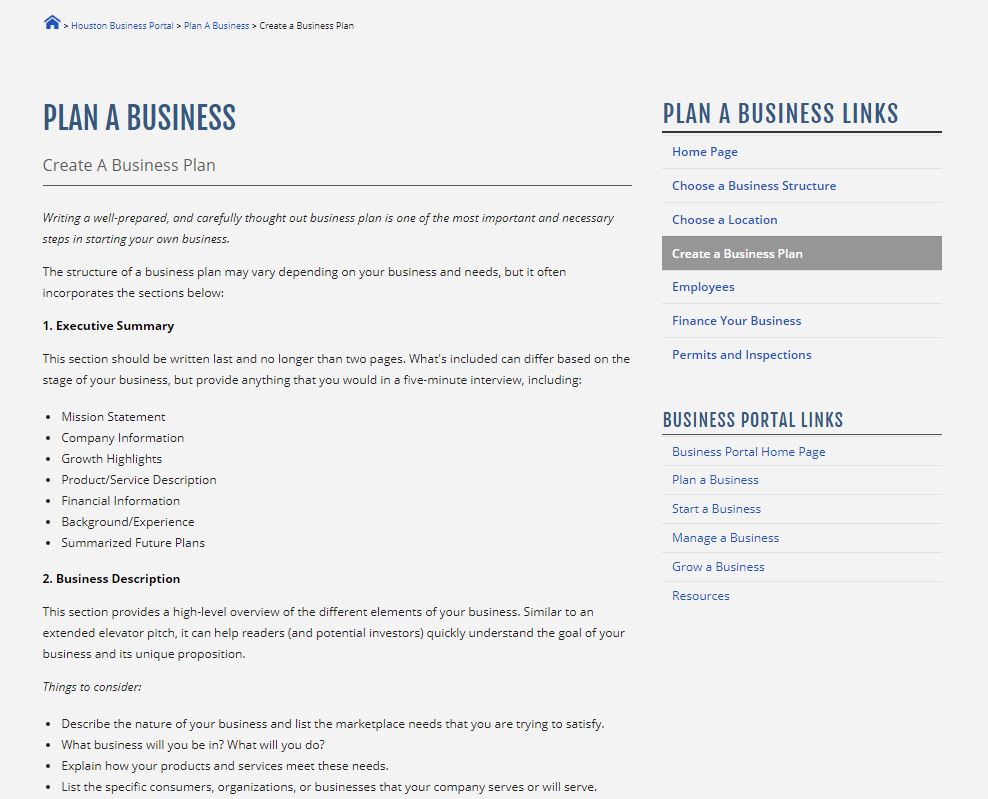 Home Screen
5
Business PortalSample Screenshots
Starter Kit: Food Service
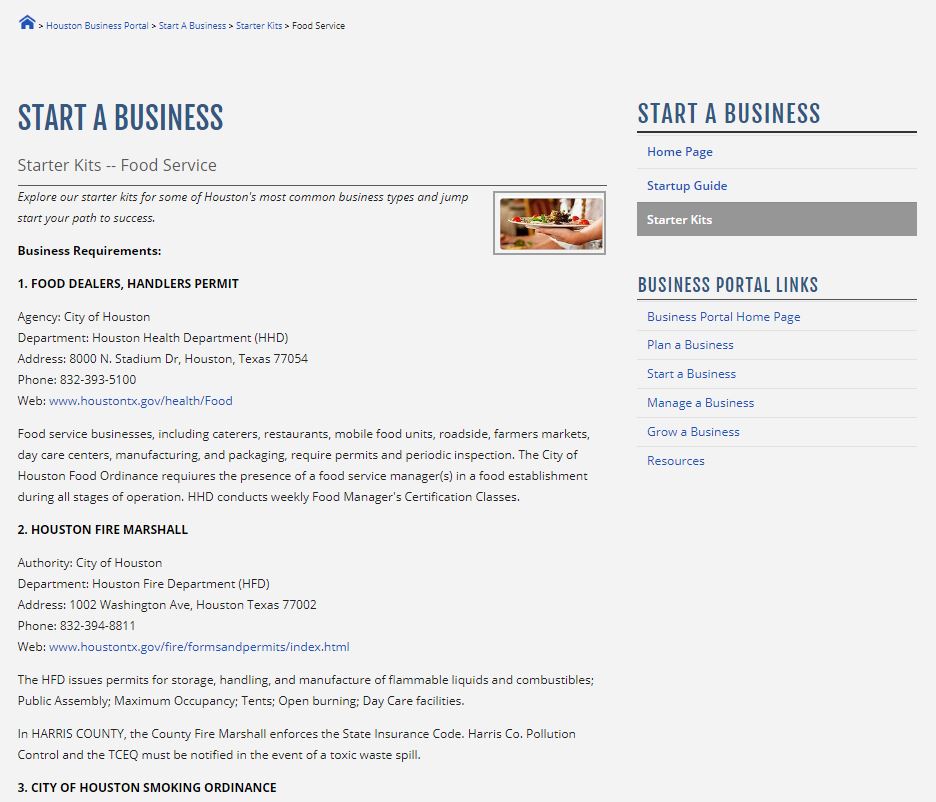 Startup Guide
Other Starter Kits:
Auto | Lawn Care | Retail | Janitorial | Handyman Repair | Transportation | Nursing Home
6
Business PortalSample Screenshots
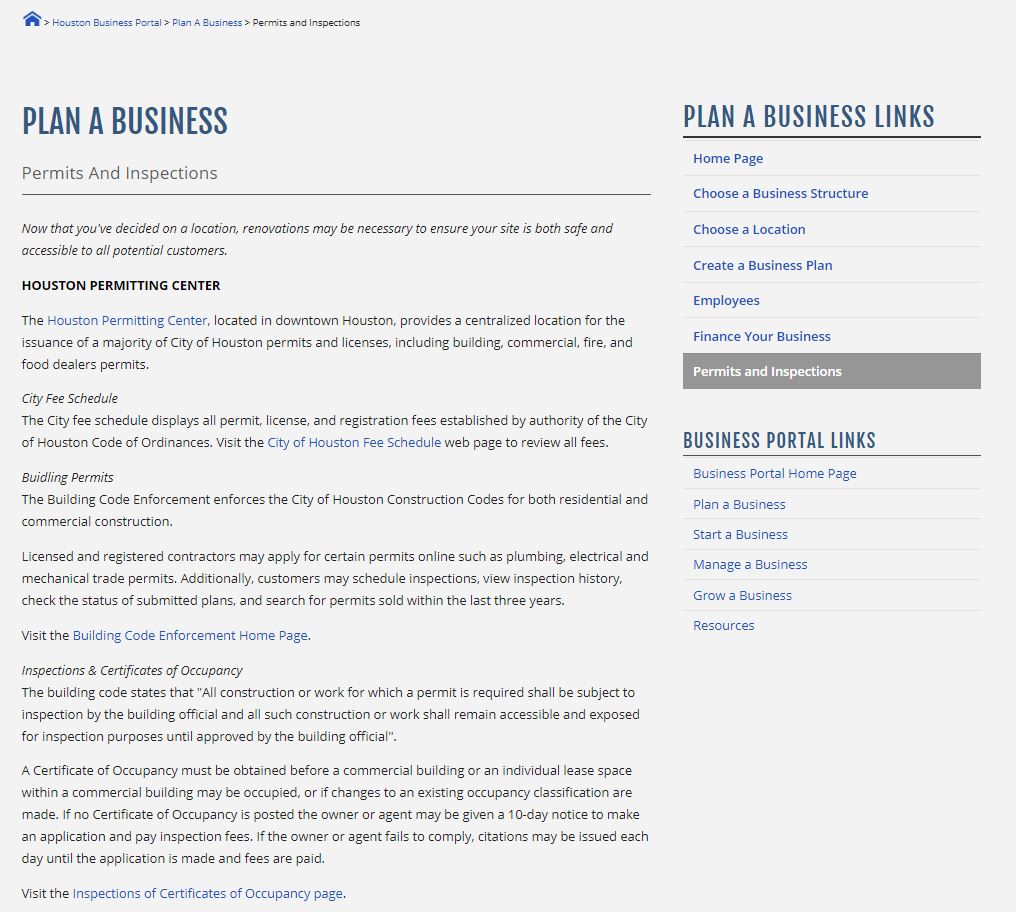 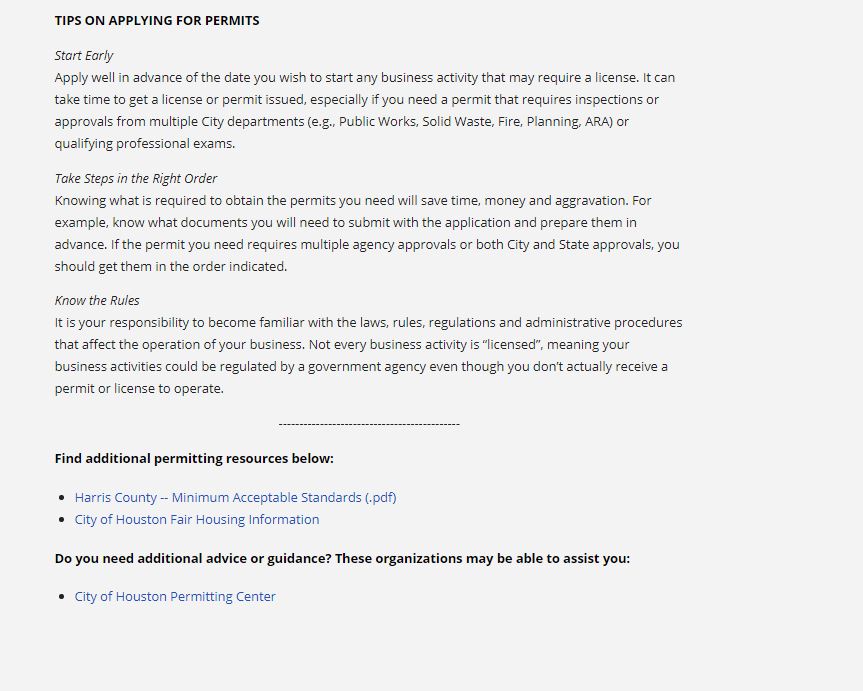 “Permits and Inspections”
In-text links to other relevant resources (i.e. Houston Permitting Center)
7
Business PortalSample Screenshots
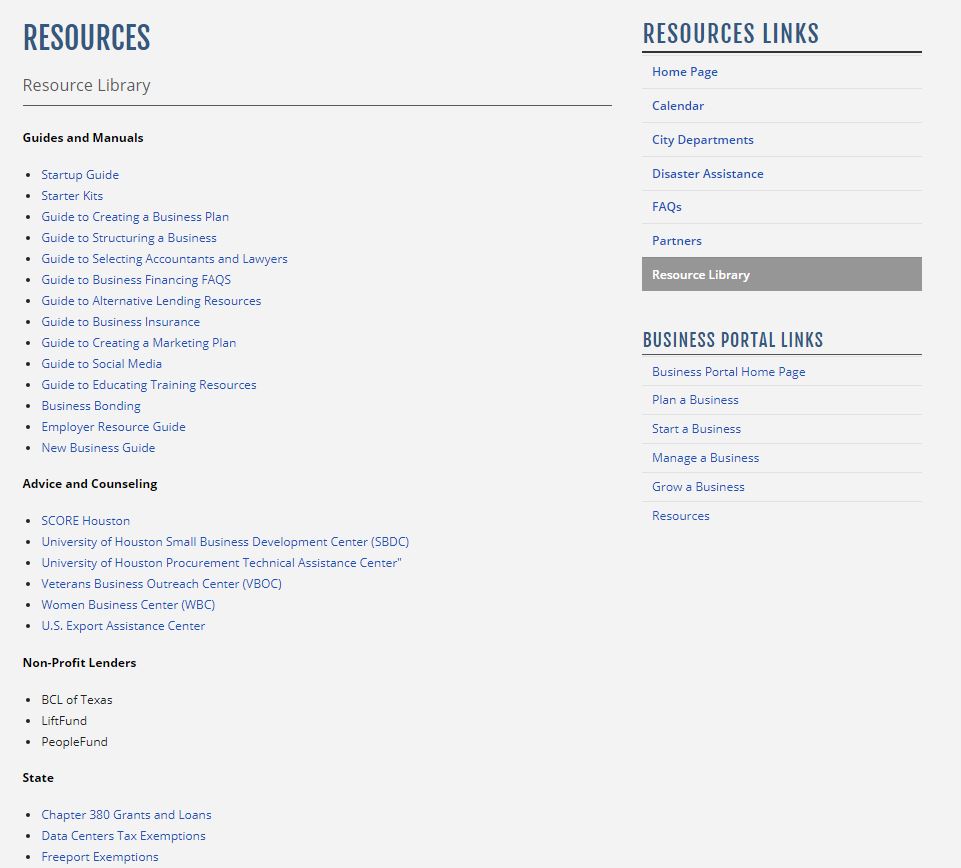 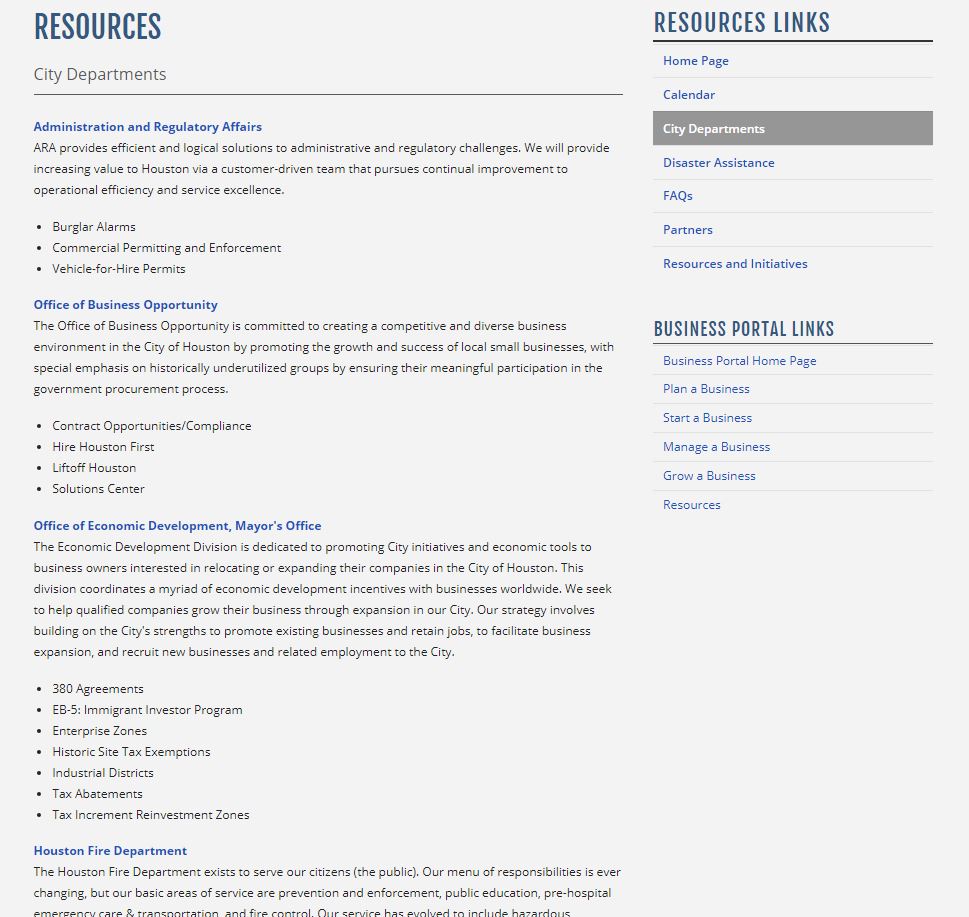 Resource Library
City Departments
8
NEXT AGENDA ITEM
Questions?
9
Economic Development Proposals
Tax Abatements Recommendations
(Under Review)
10
Tax Abatements Recommendations:United Imaging Healthcare (UIH)
United Imaging Healthcare 
Will develop a manufacturing facility for advanced diagnostic imaging equipment, including magnetic resonance imaging (MRI), computer tomography (CT), digital radiography (XR) and related components. They will lease two (2) buildings in Corporate Center Kirby (9370 Kirby & 9380 Kirby Dr.). These buildings would be mainly purposed for manufacturing, office, training rooms and product show room.


Total Project Costs: $34M
$13M – Leasehold Improvements
$11M – Equipment
$10M – Operating Expenses

Job Creation:
At completion – 20
3 years after completion – 80
10 years after completion – 180
11
United Imaging Healthcare (UIH)Site Map
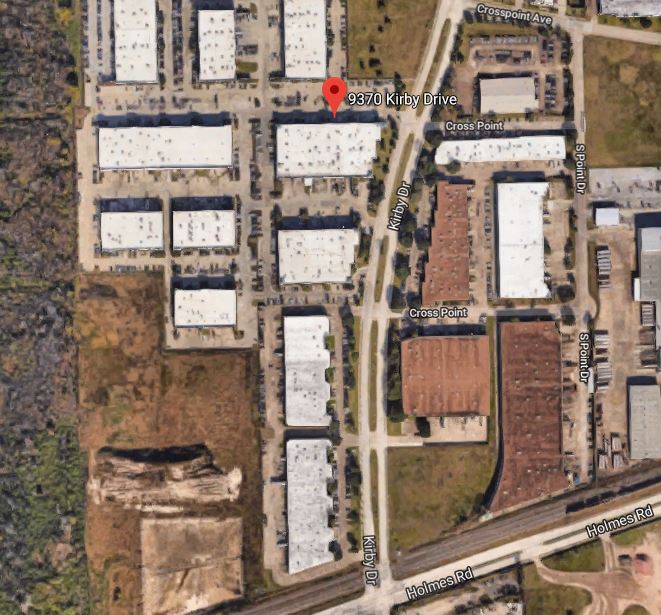 12
United Imaging Healthcare (UIH)Projected Abatement Incentive
Proposed Tax Beneft
Fifty percent (50%) abatement on leasehold improvements and equipment
Average Annual Abatement: $39,639
Year One Abatement: $62,510
Ten-Year Projected Abatement: $396,392
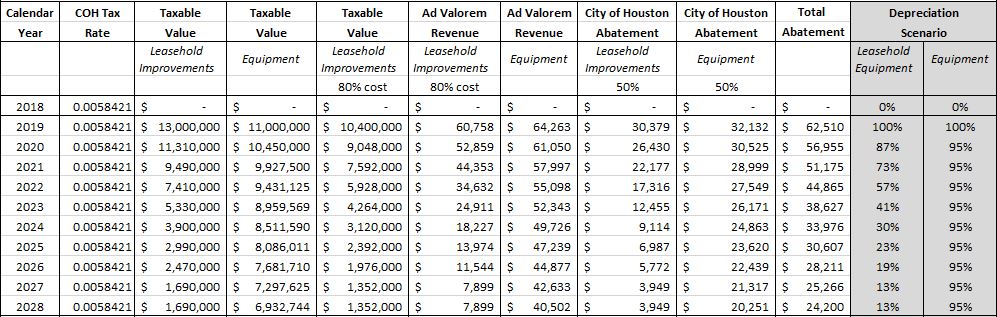 Company Considerations (“But For” Argument)
Incentive requested  to offset: 
Denied approval of $1,350,000 Texas Enterprise Fund (TEF) request
Roughly $700K in increased cost of leasing rental property
Help to meet a required 8% minimum rate of return
Received $750K incentive offer from State of Ohio
13
United Imaging Healthcare (UIH)Community Benefits
Community Benefits Commitment:  
Minimum requirements under 2018 ordinance: 2018-391
Participate in city’s reentry job program
Provide OSHA 10 and OSHA 30 hour training
Exercise good faith effort for 25% local hire within low income census tract
Exercise good faith effort to hire 30% construction labor from DOL apprenticeship programs

Enhanced requirement under 2018 ordinance: 2018-391
Create a substantial number of middle-skill jobs over the next ten years 
May Participate in reentry program other than the city’s
Provide internships to students from high poverty communities
14
NEXT AGENDA ITEM
Questions?
15
Economic Development Proposals
Texas Enterprise Zone: Interlocal Agreement
16
Texas Enterprise ZoneInterlocal Agreement
In accordance with Chapter 2303, Interlocal Cooperation Act, Texas Government Code (amended 2015):

“Before a county makes a nomination…the nominating county must enter into an interlocal agreement with the municipality that has jurisdiction of the territory in which the nominated project or activity will be located.”

Memorandum of Understanding (MOU) between The City of Houston and Montgomery County also requires companies seeking a nomination to:
Participate in the Hire Houston Youth Program for internships and new job applicants where qualifications are met
Exercise good faith effort to ensure 25% of new jobs reside within the City of Houston

Demonstrates that local municipality is in support of regional growth
17
Texas Enterprise ZoneInterlocal Agreement
Montgomery County
For Huntsman International, LLC: 
10003 Woodloch Forest Drive, 
The Woodlands, TX 77380
Huntsman Corporation is an American international manufacturer and marketer of chemical products for consumers and industrial customers

Huntsman anticipates investing over $20 million at The Woodlands headquarters facility. The project will consist of a renovation of the facility and office spaces.
18
Texas Enterprise ZoneInterlocal Agreement
The interlocal agreement for Montgomery County reflects:
Nomination of Huntsman International, LLC by Montgomery County
Project is located within the City’s ETJ 
Investment of approximately $35M

TEZ reimbursement:
Maximum $1,250,000 over 5 years (500 jobs retained/created)
35% of new jobs must be filled by residents of an enterprise zone or who are economically disadvantaged
19
NEXT AGENDA ITEM
Questions?
20
Economic Development Proposals
Proposed FY19 TIRZ Budget Schedule
21
Proposed FY19 TIRZ Budget Schedule
* Debt Authorization Request
^ Annexation Request
# Life Extension Request
22
NEXT AGENDA ITEM
Questions?
23
Economic Development Proposals
MWDBE Dashboard
24
MWDBE Dashboard
History:
The MWDBE Dashboard was created in 2014 through careful collaboration with the Office of Business Opportunity (OBO) and Houston Information Technology Services (HITS). The primary goal of the application was to develop a system by which TIRZ Capital Improvement Projects (CIPs) could be monitored and reported on in order to ensure utilization of MWDBE-certified vendors.

Information Captured:
CIP Project 
Contract Amount
MWDBE Goal vs Actual
Contract Start
Contractor Details (Prime & Sub)
Vendor Certification Category

Report to be provided to the Economic Development Committee: August 2018
25
MWDBE Dashboard
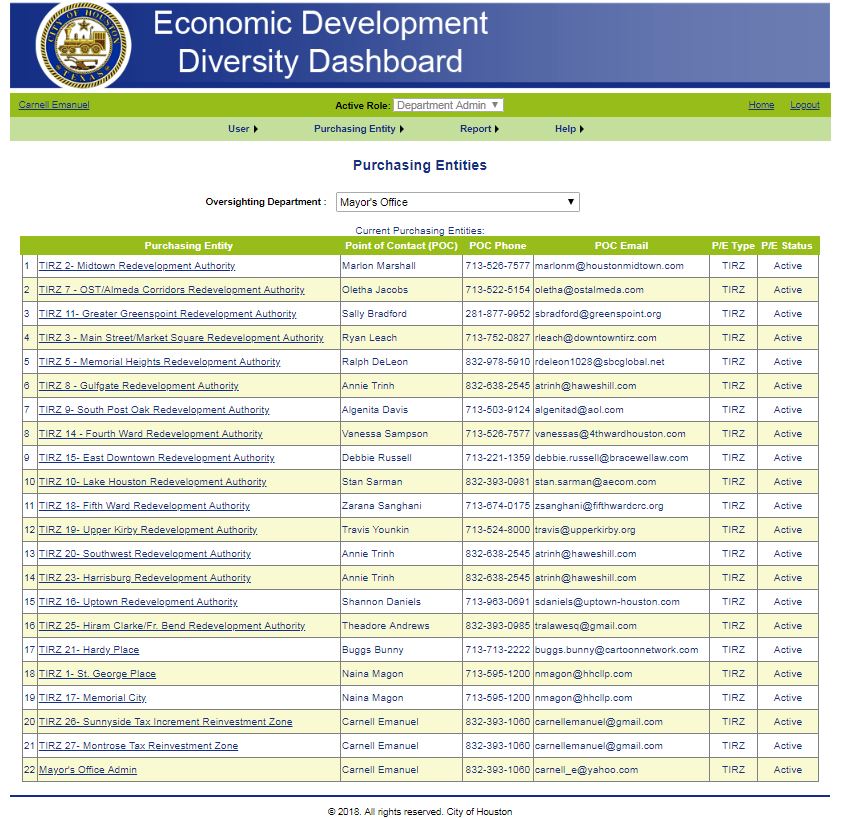 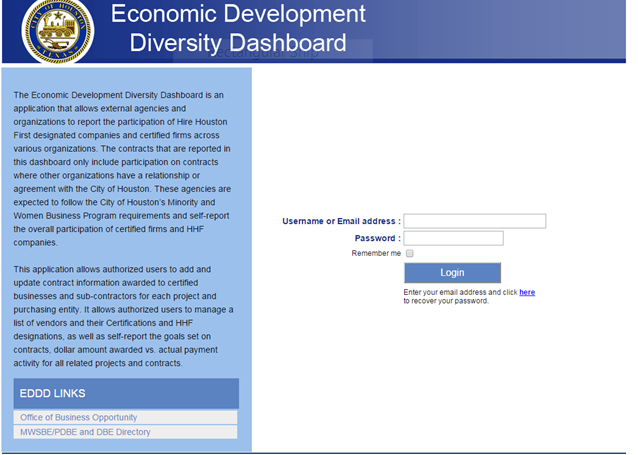 26
MWDBE DashboardReport
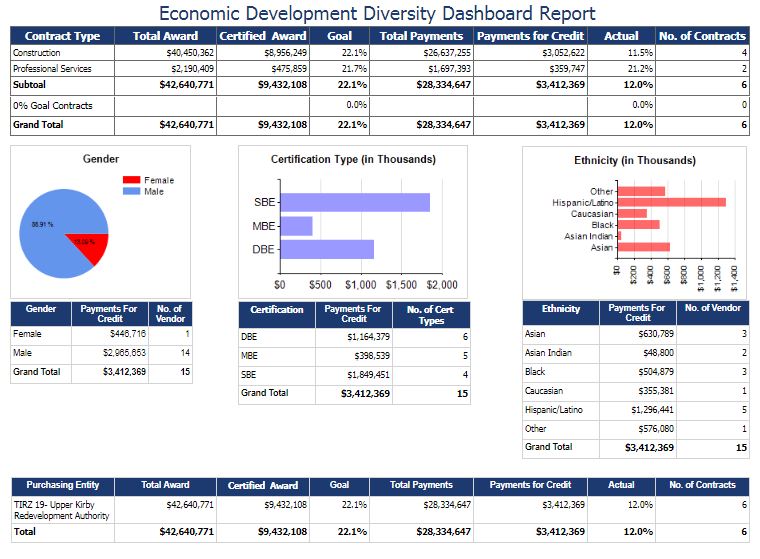 27
END OF PRESENTATION
Questions?
28